Phénomène observation
Étoiles filantes
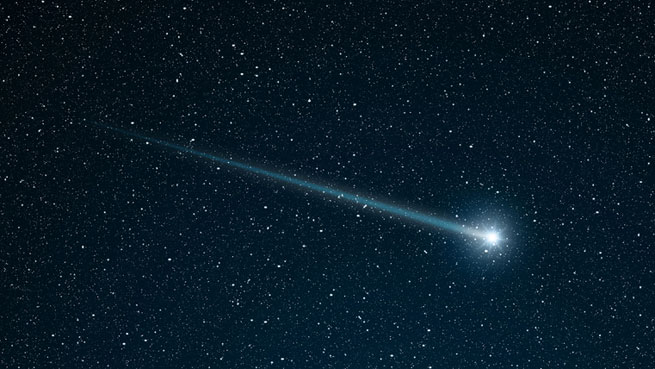 Aurores Boréale
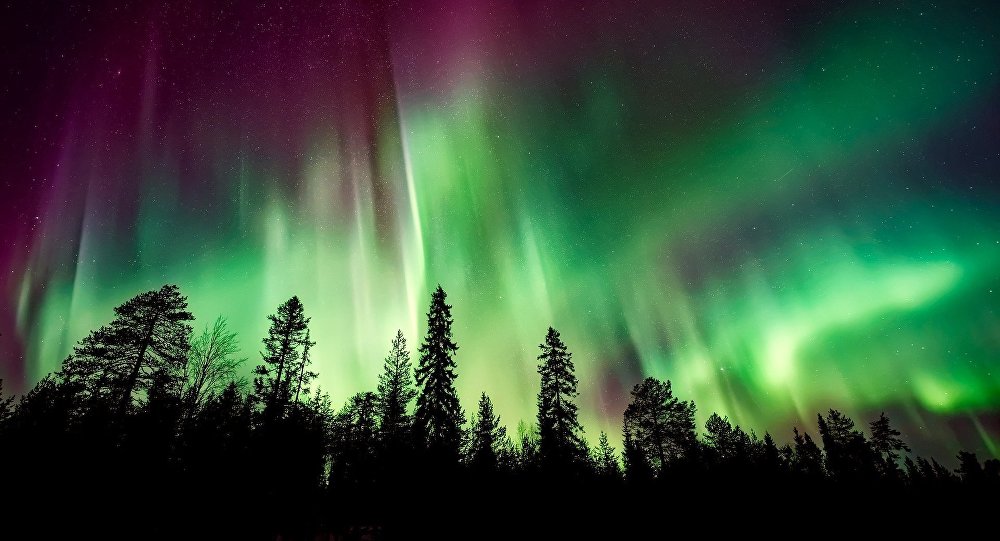 Province
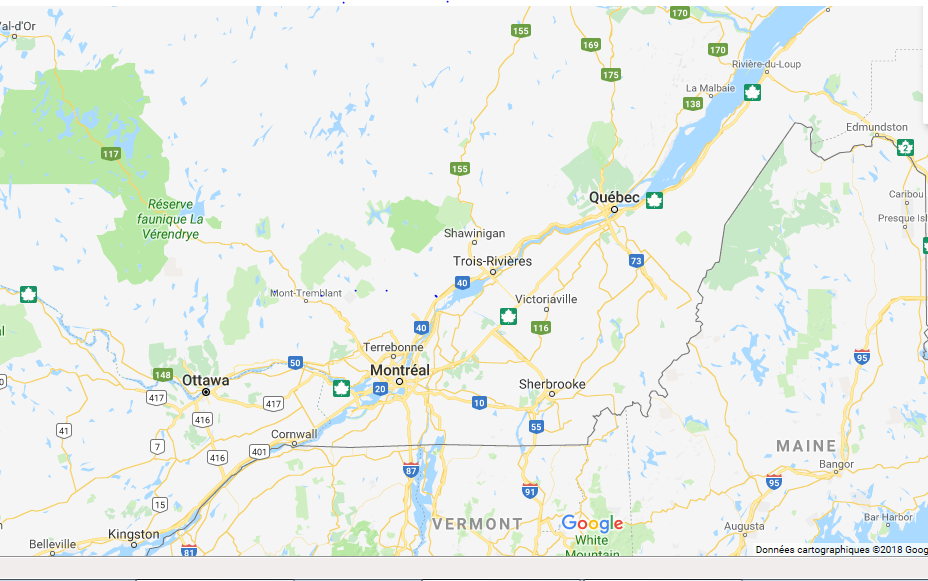 MRC
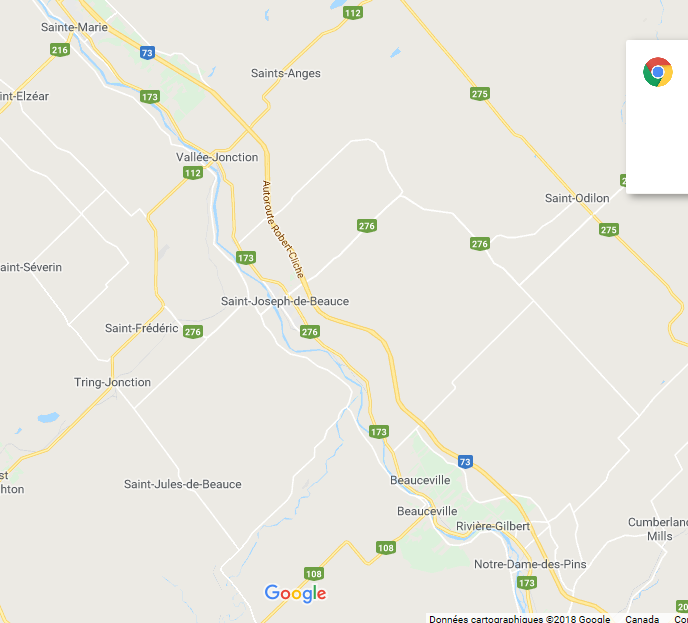 Localiter
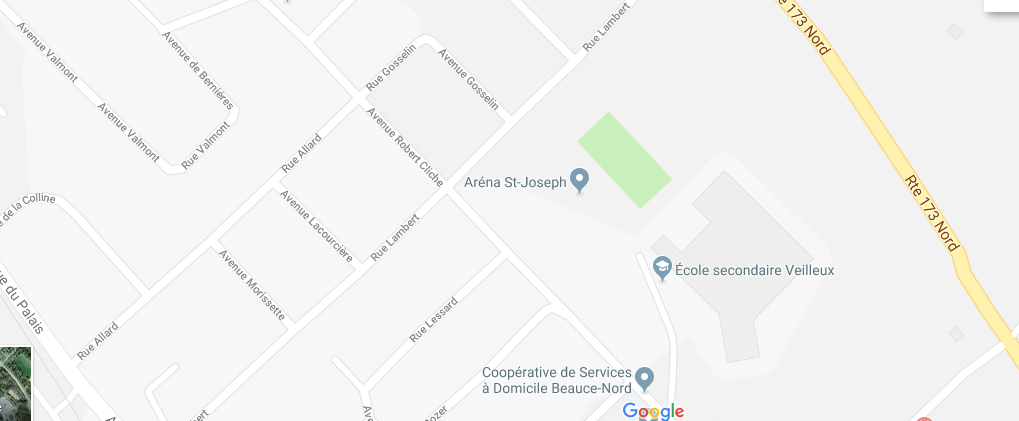